Agogische vakken
Ontwikkelingspsychologie 1.2
Les 2
Programma:
Terugblik
Energizer
Doel
Theorie Ontwikkelingspsychologie
Film: samen goed voor later
Opdracht in groepen
Leervragen
Evaluatie
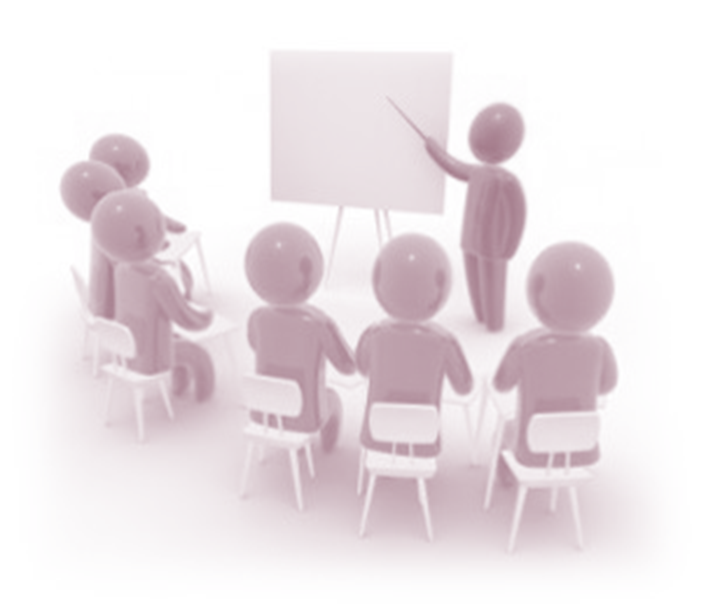 Ontwikkelingspsychologie
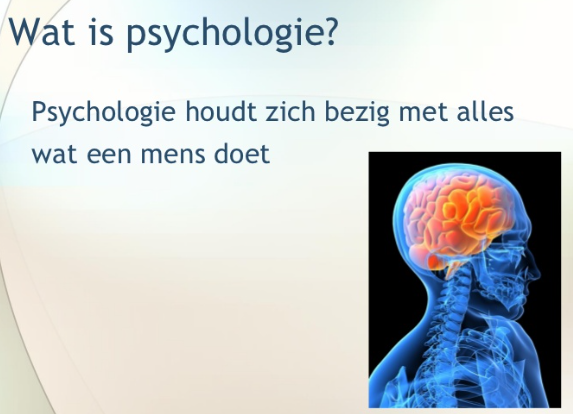 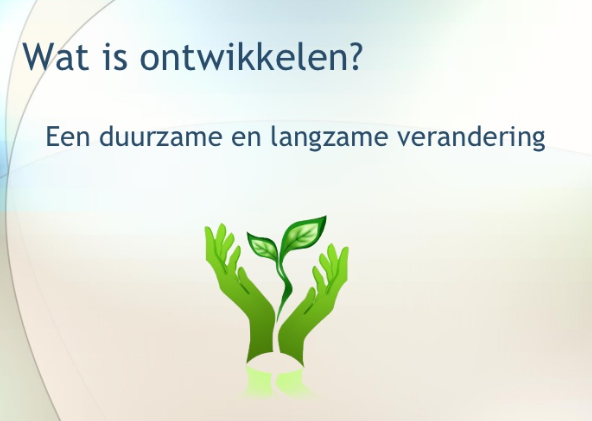 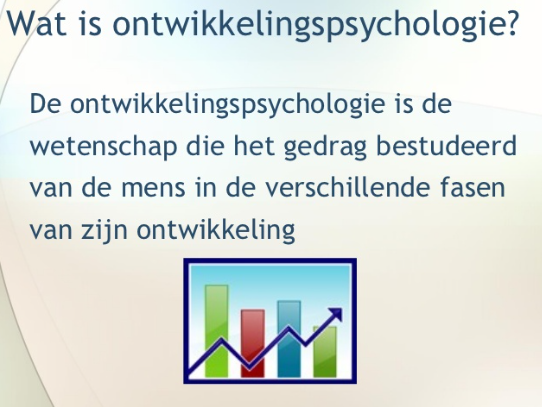 Wat weet je al?
Schrijf voor jezelf op, hoe zag of ziet je leven eruit op:
8 jaar:
15 jaar:
20 jaar:
40 jaar:
50 jaar:
65 jaar:
80 jaar:
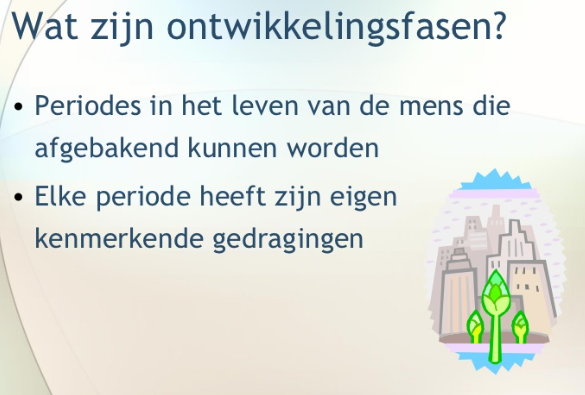 De ontwikkelingsfasen
Baby
Dreumes
Peuter
Kleuter
Jonge schoolkind
Oude schoolkind
Puber
Adolescent
Volwassene

Opdracht: zet de leeftijden bij elke fase.
Ontwikkelingsaspecten
Kunnen	      Denken	      Voelen
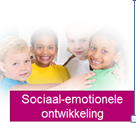 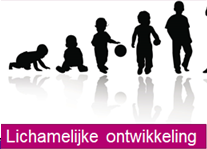 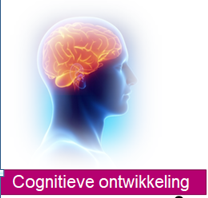 Opdracht in groepen
Opdracht ontwikkelingsaspecten

In groepen van 4 a 5 studenten
Uitvoering: 15 minuten
Nabespreking: 10 minuten
De antwoorden
Film
Samen goed voor later
https://www.youtube.com/watch?v=8s4no2GJc5U

Nabespreking:
Welke ontwikkelingsaspecten zie je in het filmpje?
Wat herken je op je werk?
Evaluatie
Wat ging goed? 
Wat voor tips/suggesties heb je?
Wat wil je nog extra leren m.b.t. de thema’s van vandaag?